Describing a person theory
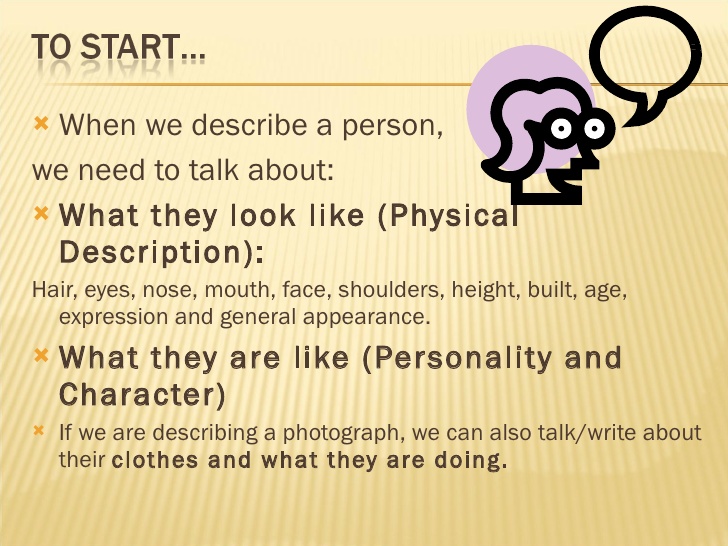 Useful adjectives
Describing someone’s character
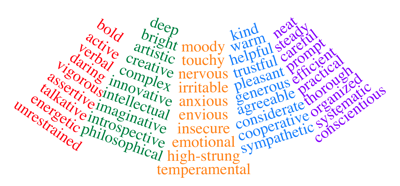 [Speaker Notes: Useful adjectives
Describing someone’s character]
Describing physical appearance
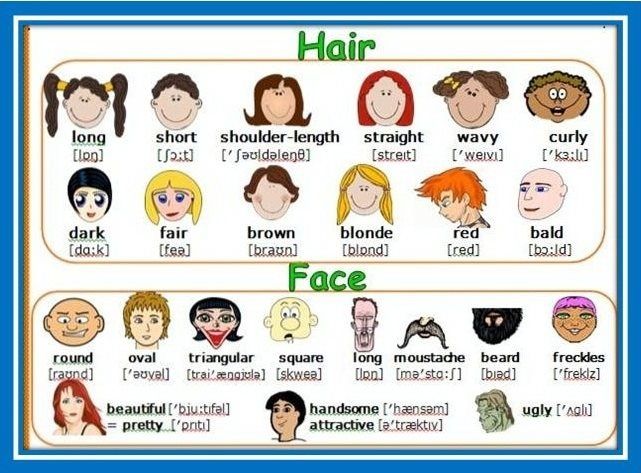 [Speaker Notes: Describing physical appearance]